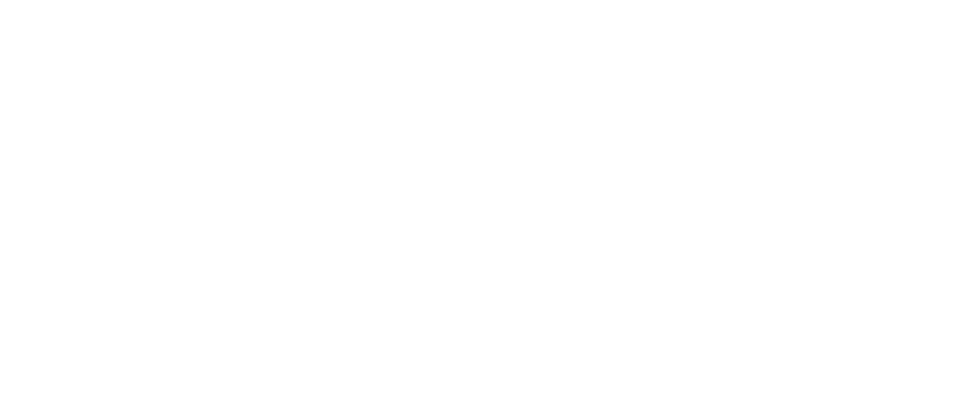 4)  Find the difference between 300 and 700
5
6
3
4)  Find the difference between 300 and 700
400
18
9
2
1
1
0
0
1
8
18
3,000
3,008
2,990
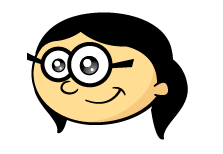 I think I could count on to find the difference.
18
9
2
1
1
“Producing the most good-quality work with little wasted effort”
0
1
0
8
3,000
3,008
2,990
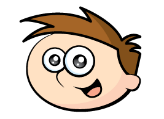 9
6
1
1
3
5
2
348
700
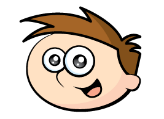 9
6
1
1
3
5
2
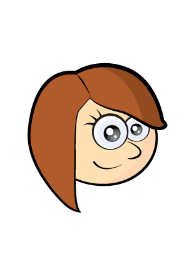 3
5
1
348
699
700
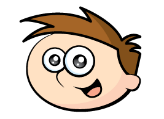 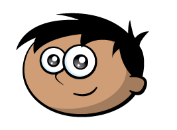 9
6
1
1
3
5
2
3
5
2
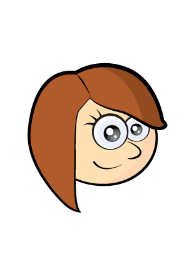 3
5
1
347
348
699
700
2,262
6,800 – 4,538 =


1,600 – 484 = 


2,004 – 1,687 = 


4,826 – 1,999 =
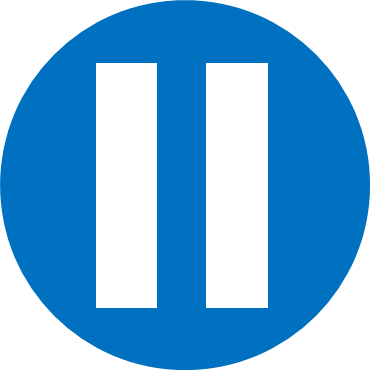 Have a think
6,799 – 4,537
1,116
1,599 – 483
317
1,999 – 1,682
2,827
4,827 – 2,000
Have a go at the rest of the worksheet